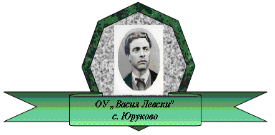 ОбУ „ВАСИЛ ЛЕВСКИ” С.ЮРУКОВО, ОБЩ.ЯКОРУДА
        Тел. 0893605305; e-mail:ou_yurukovo@abv.bg
НП „Заедно за всяко дете“
Модул „Добри практики за взаимодействие на образователните институции с родителите

ВЪПРОСНИК ЗА РОДИТЕЛИ
1. Доволни ли сте от влиянието на училището върху вашето дете?
2. Удовлетворени ли сте от училищната среда?
3. Вие лично как общувате с класния ръководител на вашето дете?
4. Вие лично как се информирате за родителски срещи
5. Вие лично посещавате ли родителски срещи
6. Вие лично провеждате ли разговор с детето си преди да отидете на родителска среща
7. Вие лично колко често се информирате за вашето дете
8. Вие лично как най-общо се информирате, ако детето ви има затруднения/успехи?
9. Знаете ли че детето ви среща/не среща трудности?
10. Какво ще предприемете, ако има трудности:
11. Вие лично знаете/не знаете дали вашето дете е ставало свидетел на някакъв вид агресия?
12. Би ли споделило, ако е свидетел на агресия?
13. Знаете или Не, че вашето дете е участвало в агресия/сбиване в училище
14. Какво вие лично ще предприемете, ако вашето дете е потърпевшо от агресивно поведение
15. Какъв контакт с училището и учителите предпочитате? Можете да изберете повече от един отговор.
16. Какво е Вашето мнение и предложения за по-добро сътрудничество с училището на Вашите деца
Доволни сме;
Добро мнение;
По-добро взаимодействие между  родители и учители-повече контакти;
Участие в повече проекти и организиране на мероприятия с участието на родители
17. Считате ли, че вие, когато сте били ученик имате пропуски в образованието си, за които съжалявате сега и не желаете вашето дете да ги повтаря. Какви са те?
Около 64% от родителите отговарят, че имат пропуски и не желаят децата им да ги допускат – родители с основно и средно образование
Другите 36% отговарят, че нямат пропуски - обикновенно това са родителите с висше образование

Образование на анкетираните родители:
Основно – 5 родители / 4 в прог.етап и 1 в нач.етап/;
Средно – 24 родители / 9 в прог.етап и 15 в нач.етап/
Висше – 4 родители / 1 в прог.етап и 3 в нач.етап/;
Не са посочили – 2 родители.